SPORAZUM CVETKOVIĆ-MAČEK
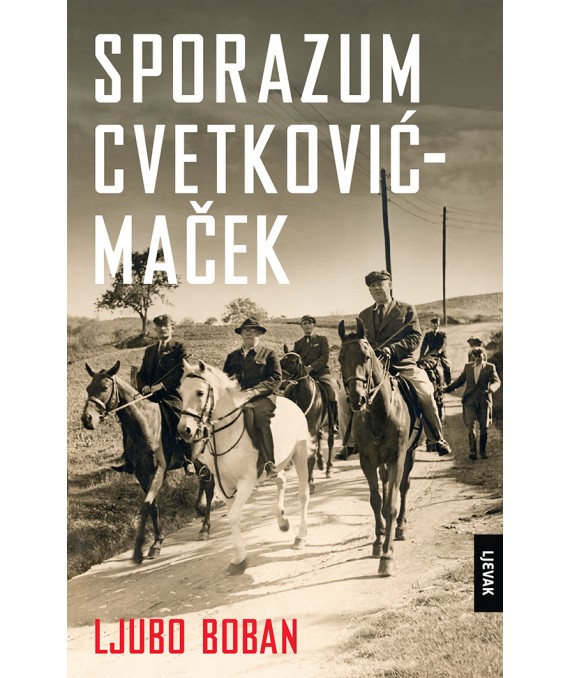 Student: Karlo Sladoja
Kolegij: Hrvatska politička povijest
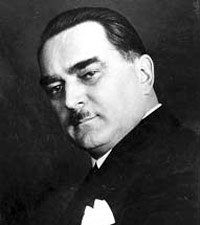 PAD STOJADINOVIĆEVE VLADE
uspostavljao jako prijateljstvo s Njemačkom i Italijom, želeći to iskoristiti za jačanje svoga političkog položaja u zemlji 

njegova je vanjska politika bila neizvjesna  napuštao prozapadnu, versaillesku politiku i imao totalitarističke sklonosti


neuspjeh i bezizglednost unutarnje politike  nije dovela do smanjenja srpsko-hrvatskog razdora i do učvršćivanja državnog poretka

knez Pavle donio je odluku o njegovu smjenjivanju i time je dao doznavanja da je spreman slijediti britansku politiku
NOVA (CVETKOVIĆEVA) VLADA
politička baza joj je bila slaba zbog situacije udaljavanja Stojadinovića

bilo je pitanje da li je ta vlada ozbiljna nositeljica zadatka sporazuma s HSS-om

prema Bobanu tu su se razvile dvije najznačajnije pretpostavke:

 da je knez Pavle namjerno stavio tako slabu vladu s ciljem da taktizira i odugovlači rješenje hrvatskog pitanja

 da bi bez smetnje mogao ostvariti plan o sporazumu s Mačekom
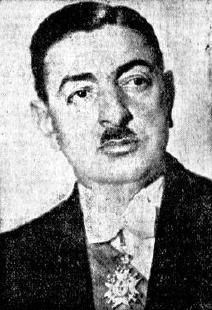 u deklaraciji piše da je ova vlada „došla s jednom specijalnom misijom; da pristupi konsolidiranju naših unutarnjih prilika, da pripremi i pristupi rešenju onih problema koji ovu konsolidaciju uslovljavaju … Na tom putu jedno od glavnih pitanja je nesumnjivo sređivanje odnosa u pogledima koji već dvadeset godina postoje kod braće Hrvata na osnovne probleme naše državne politike.“


deklaracija je neodređena, nejasna pogotovo kad je riječ bila o način na koji vlada namjerava prići rješavanju hrvatskoga pitanja

karakteristična jer je jedina vlada na taj način pristupila hrvatskom pitanju i njegovo rješavanje označila kao specijalnu misiju
Cvetkovićeva izjava u Skupštini potvrdila je odlučnost vlade:
„Rešenje u svakom slučaju mora biti takvo da Hrvatima stvori i formalnu i stvarnu ravnopravnost u granicama ove državne zajednice, koju oni ni jednim svojim političkim aktom nisu porekli.“


„Međutim, mi smo u Deklaraciji jasno i odlučno rekli, da se ima prekinuti sa metodama iz prošlosti i da politika realnog shvatanja ima da zameni politiku taktiziranja i političkog nadmudrivanja.“
PRVI RAZGOVORI IZMEĐU MAČEKA I CVETKOVIĆA
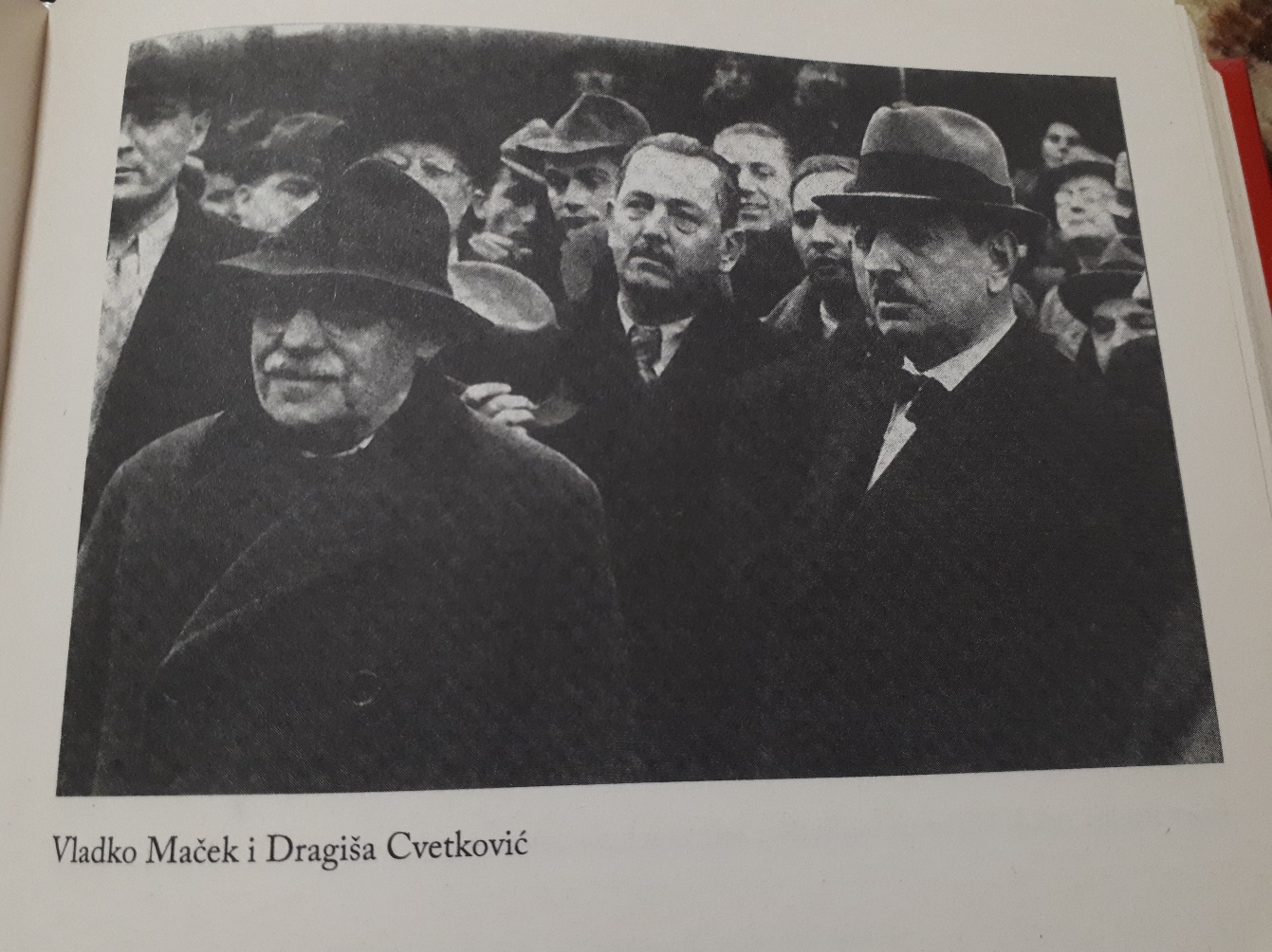 održao se 2. travnja u Zagrebu

imao je kurtoazni karakter


tu su riješena dva principijelna pitanja:

 Cvetković je legitimiran kao mandatar krune i time je bio ispunjen uvjet koji je Maček postavljao

 Cvetković je pokazao spremnost da razgovara o određivanju teritorija Hrvatske, što će imati poseban položaj i određene kompetencije
DRUGI SUSRET CVETKOVIĆA I MAČEKA
održan je u Zagrebu 15. travnja

postignuta je načelna suglasnost i prešlo se na konkretne dogovore

govorilo se o teritoriju buduće Banovine Hrvatske, a najviše je spora bilo oko dijela Bosanske Krajine, koju je Maček tražio

dogovoreno je da će na Hrvatsku s pojedinim ministarstvima biti prenesene određene kompetencije

da će biti obrazovana vlada s zadatkom provedbe sporazuma u život
TREĆI SUSRET CVETKOVIĆA I MAČEKA
održao se 22. travnja u Zagrebu
spor oko teritorija je prevladan tako da će se u spornim područjima izvršiti plebiscit

tako je formiran sporazum:

spajanje savske i primorske banovine s gradom i kotarom Dubrovnikom, a u dijelovima BIH, Dalmaciji, Srijemu i Vojvodini izvršit će se plebiscit
 prijenos kompetencija s centralne vlade na Banovinu Hrvatsku
 sastaviti će se zajednička vlada koja će imati pripremiti i provesti novo uređenje državne zajednice
NAMJESNIŠTVO ODBILO SPORAZUM
najveća je primjedba bila održavanje plebiscita na dijelovima Dalmacije (Boka kotorska) i Vojvodine

pitanje teritorijalnog razgraničenja postalo je otpor svih faktora

protiv teritorijalnog priključenja Bosne najviše se suprotstavljao Spaho, ali i političke stranke koje su okupljali Srbi

knez Pavle vjerojatno zbog puta u Rim, Berlin i Londonu, odgodio donošenje konačne odluke jer je želio ispitati vanjskopolitičku situaciju
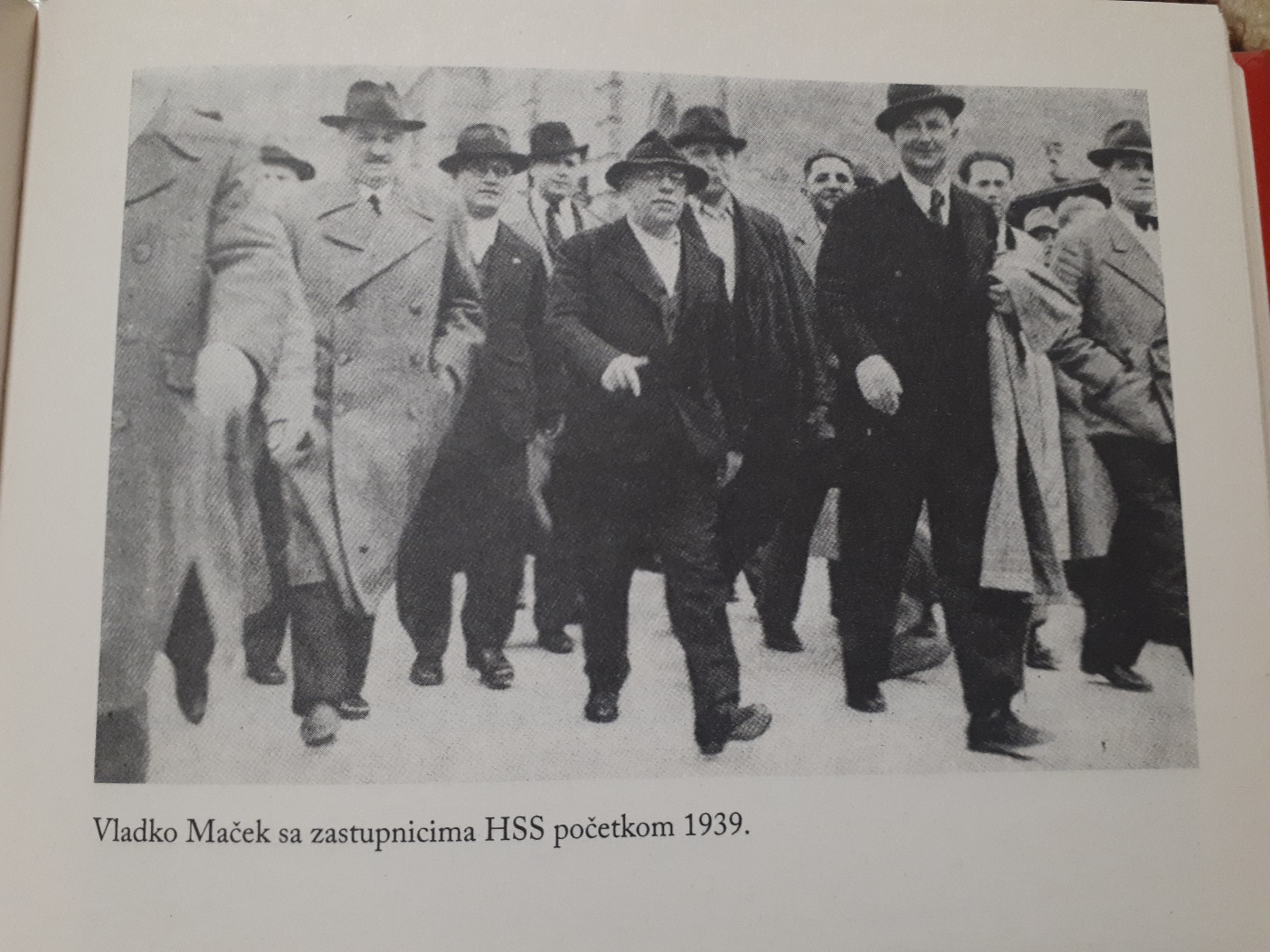 SJEDNICA HRVATSKOG NARODNOG ZASTUPSTVA
održana od 27.4. do 8.5.

Maček je iznio historijat pregovora s Cvetkovićem

usvojena rezolucija u kojoj je bila naglašena aluzija na međunarodni karakter hrvatskog pitanja

konstatirali su da je država Srba, Hrvata i Slovenaca stvorena s pretpostavkom da osigura ravnopravnost triju naroda i da ona još nije ispunila pretpostavku
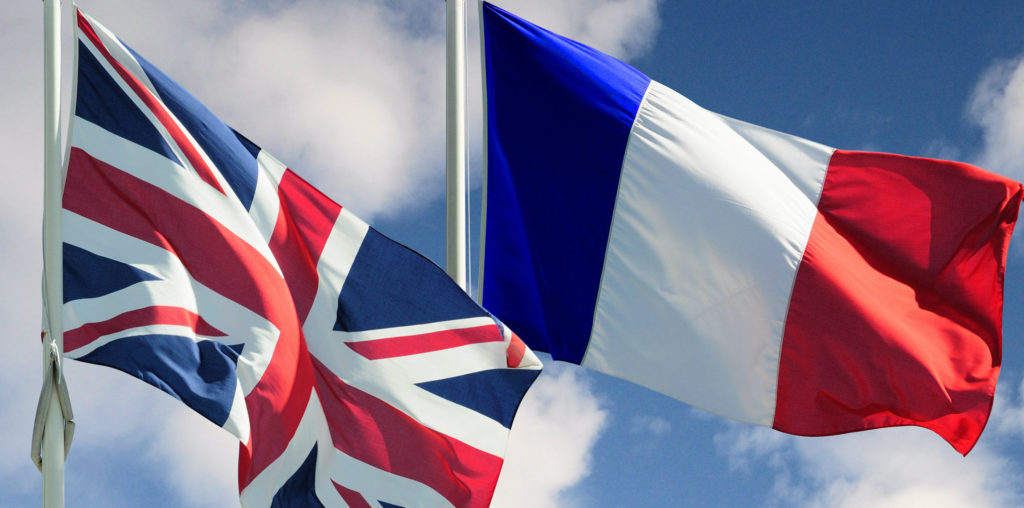 GLEDIŠTA ZAPADNIH SILA
Velika Britanija i Francuska predviđale međunarodne komplikacije i u tome Jugoslaviju na svojoj strani
njima bilo u interesu da dođe do njene unutarnje konsolidacije i da može doprinijeti na nj strani


Njemačka je zadovoljavala svoj privredni interes i bez rješenja hrvatskog pitanja
Hitler predlaže knezu Pavlu da više veže Jugoslaviju s Silama osovine

Italija je prvo za sporazum Mačeka s Beogradom, a kasnije želji razbijanje Jugoslavije
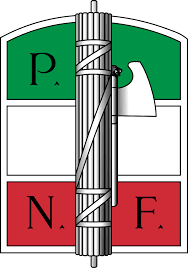 NOVI PREGOVORI
ni Maček ni Cvetković nisu smatrali da je definitivno prekinuta mogućnost sporazuma

Maček daje izjave u stranom tisku i u diplomatsko-političkim krugovima kako bi spriječio međunarodno izoliranost hrvatskog pitanja

Mačekovi predstavnici nastoje uvjeriti vlade zapadnih sila u opravdanost hrvatskih zahtjeva


Maček obnavlja kontakt s Cianom ispitujući mogućnost daljnjih koraka, u smislu zaključaka Hrvatskog narodnog zastupstva
Maček naposljetku odbio potpisati nacrt sporazuma te je odbacio talijanske prijedloge kao neprihvatljive 

događaji u Europi su se kretali prema ratnom sukobu

jače utjecalo da se knez Pavle odluči na sporazum s Mačekom zbog unutrašnjih sređivanja prilika

toga je bio svjestan i Maček rekavši: „do sporazuma mora doći jer srpski narod zna da je zadovoljna Hrvatska što i snažna jugoslavenska država“
SPORAZUM CVETKOVIĆ-MAČEK
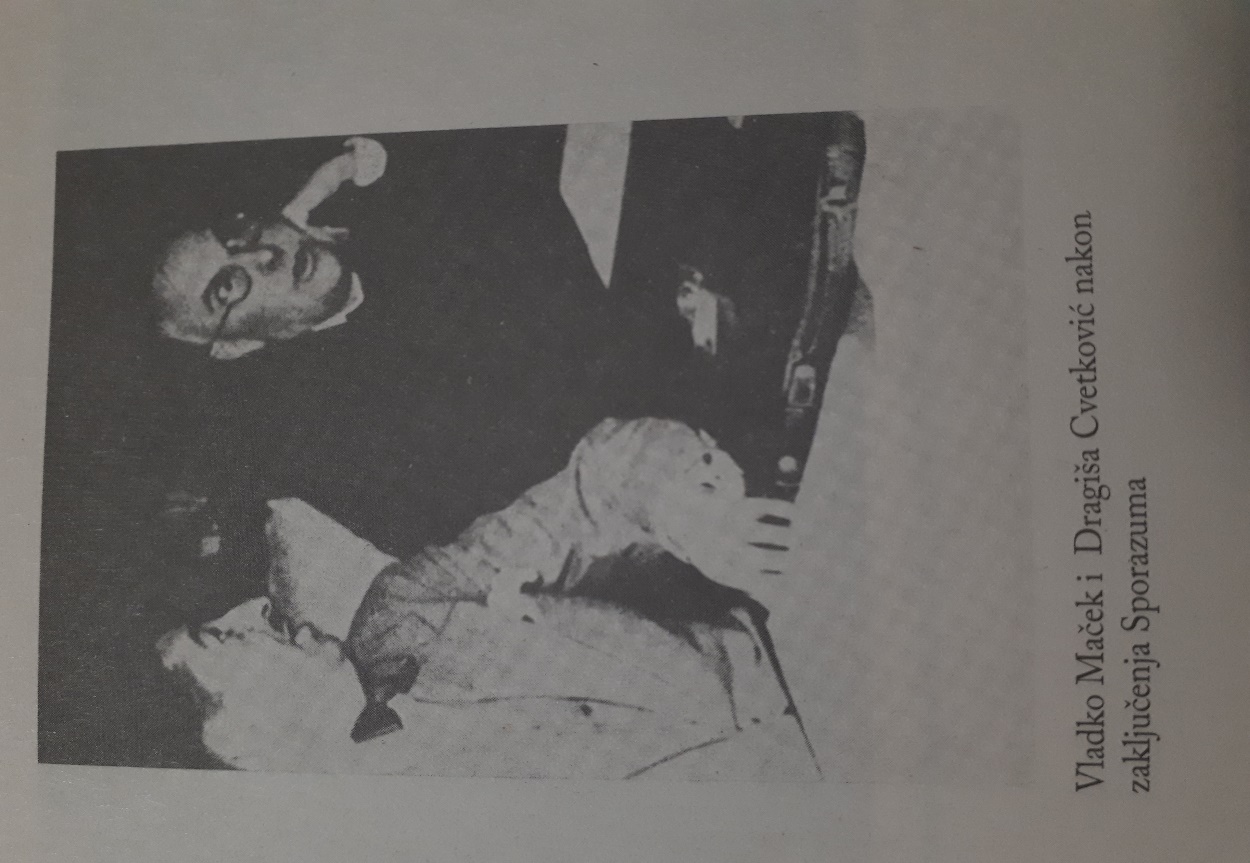 Cvetković i Maček su bili u kontaktu preko posrednika 
do novih susreta došlo u lipnju i srpnju

Maček je nastojao više toga osigurati Banovini Hrvatskoj, dok je Cvetković nastojao da više ostane centralnoj vlasti 
zastoj je nastao u pitanje žandarmerije

Knezu Pavlu preporučeno da  ubrza korake u unutarnjem sređivanju
Mačeku Krnjević iz Ženeve poslao poruku da rat može izbiti svakoga trenutka
završni pregovori su održani u Božjakovini 16. i 17. kolovoza

sporno pitanje žandarmerije  riješeno: ostalo pod ministarstvom vojske u pogledu obuke, a pod upravom hrvatskog bana u svakodnevnoj službi

potpisan i objedinjen 26. kolovoza, kao Sporazum Cvetković-Maček o pristupanju rješavanju hrvatskog pitanja
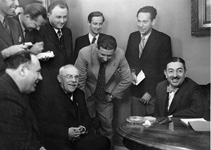 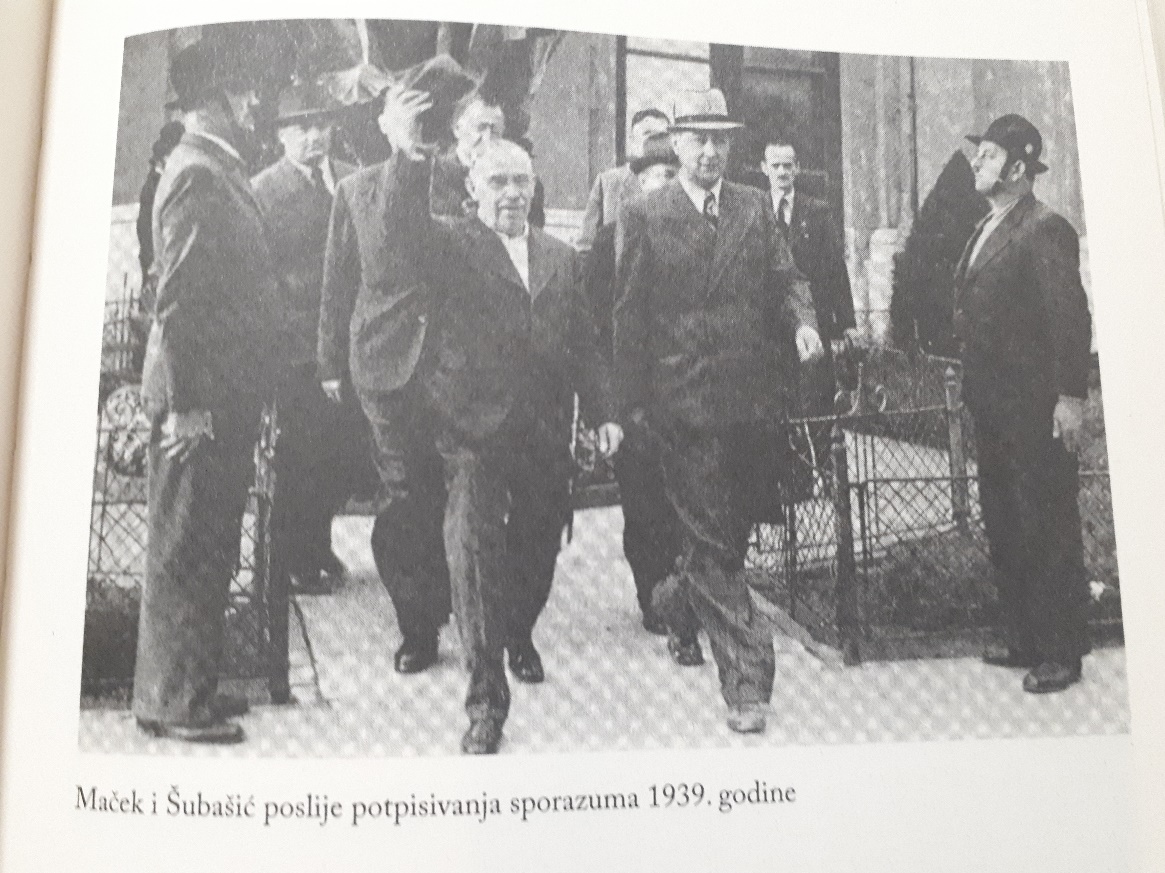 TOČKE SPORAZUMA
1. da se obrazuje zajednička vlada  pripremiti sve što je potrebno za preuređenje državne zajednice
2. teritorijalno preuređenje
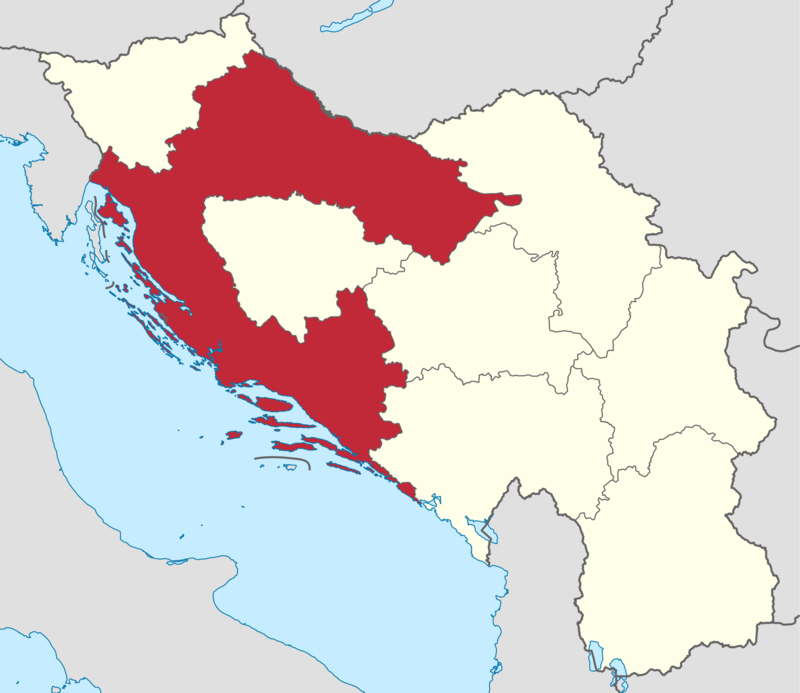 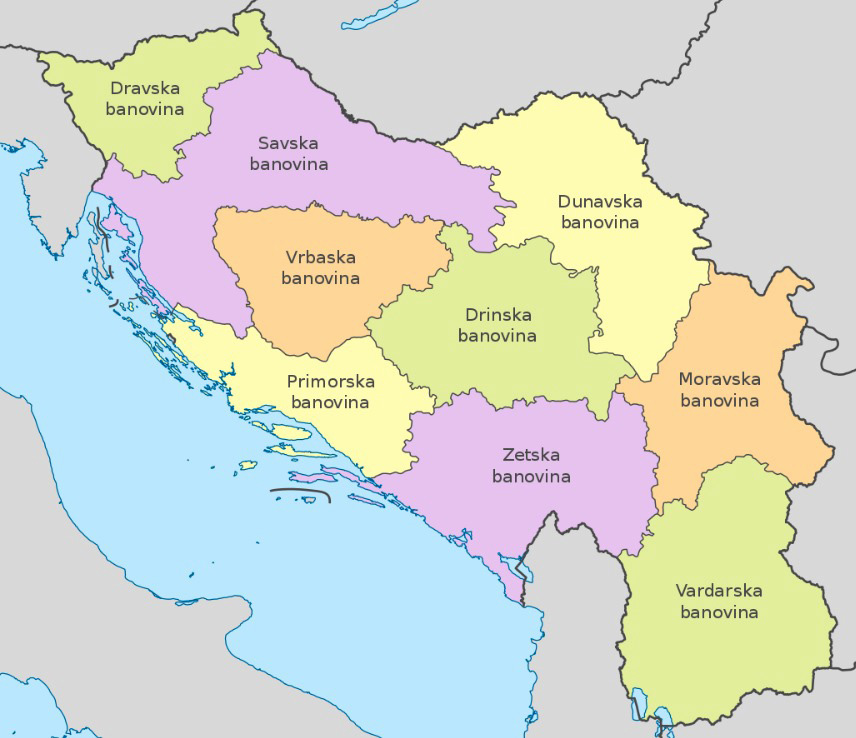 3. osigura ravnopravnost Srba, Hrvata i Slovenaca i ravnopravnost vjeroispovijedi

4. - nadležnosti Banovine Hrvatske prenesu poslovi  poljoprivrede, trgovine, industrije, šuma, rudnika, građevina, socijalne politike, narodnog zdravlja, fizičkog odgoja, pravde, prosvjete i unutarnje uprave-ima osiguranu posebnu financijsku samostalnost-za davanje državljanstva nadležna Banovina-definitivne kompetencije odrediti prilikom preuređenja države

5. -kralj i Sabor zajednički vrše stvari iz nadležnosti Banovine, a upravu preko bana- bana imenuje i razrješava kralj- ban odgovoran kralju i Saboru- sudska vlast vrše sudovi u ime kralja na osnovu zakona- za rješavanje sporova između države i Banovine će osnovati Ustavni sud
6. opseg nadležnosti i položaj Banovine biti zagarantirani i posebnom ustavnom odredbom, koja se neće moći mijenjati bez pristanka Banovine

7. da će vlada donijeti nove propise o štampi, o udruženjima, zborovima i dogovorima i dr., ukoliko je potrebno za provođenje narodnog sporazuma
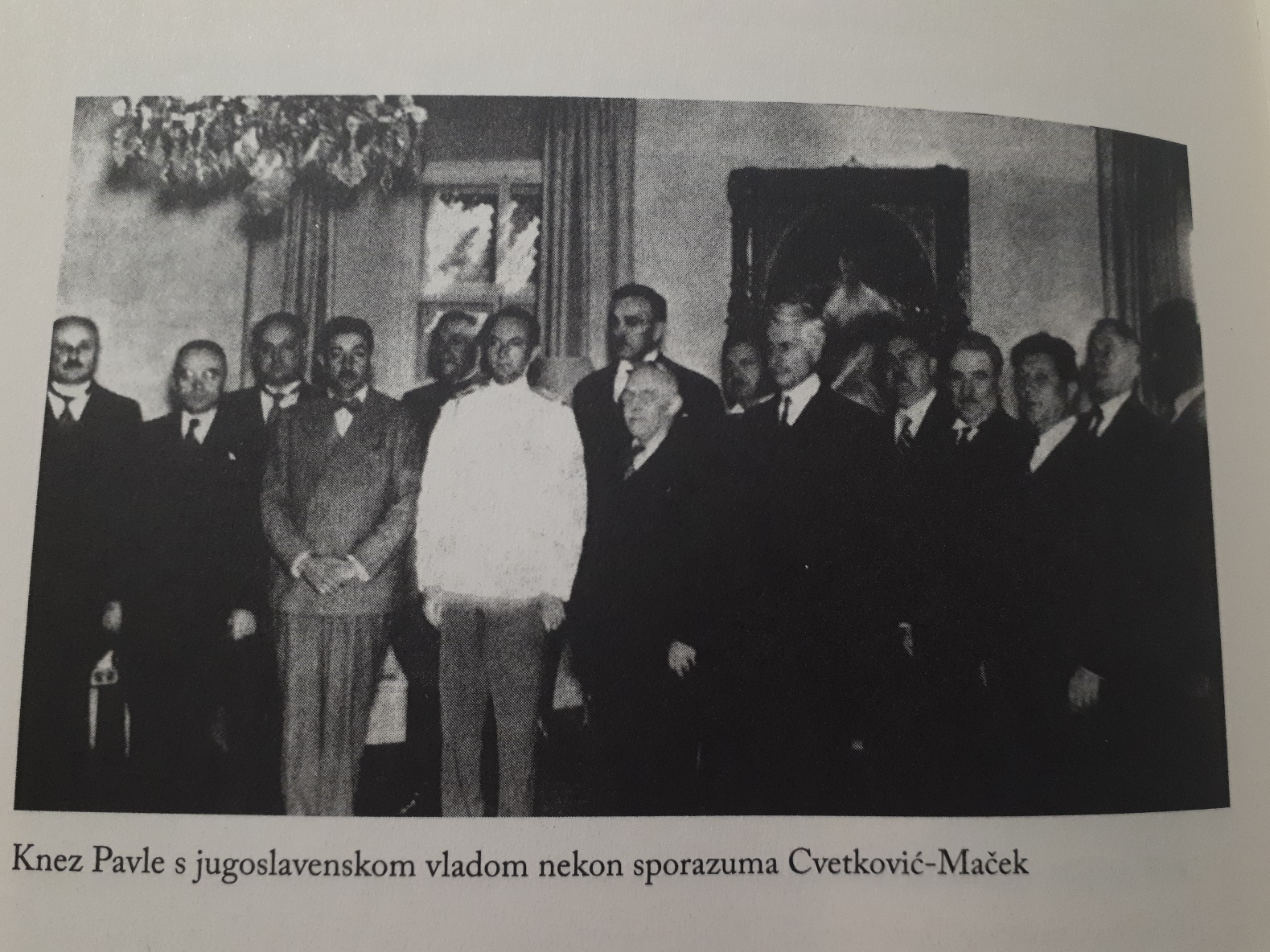 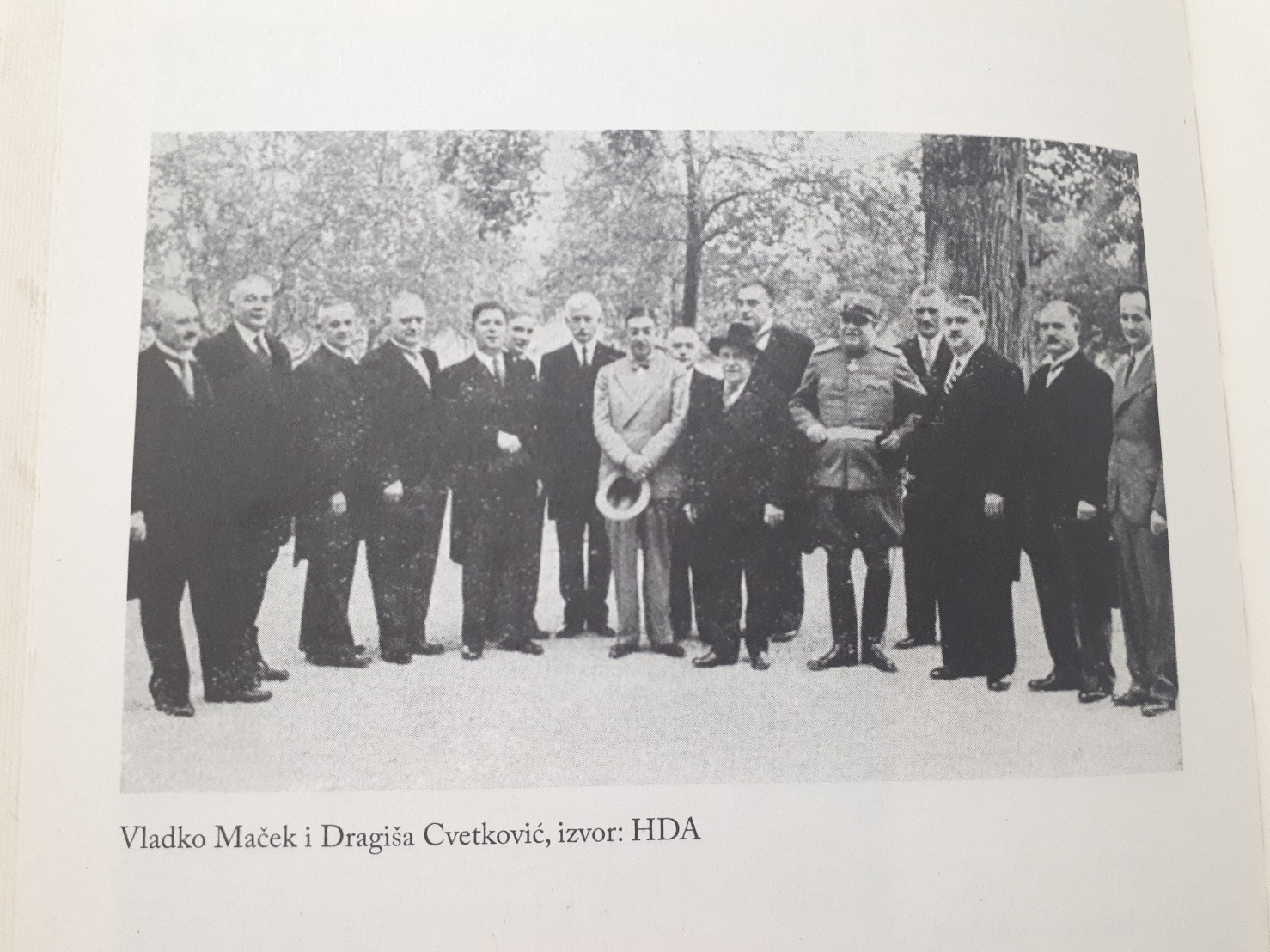 novu vladu od 18 članova  6 predstavnika SDK, 6 članova JRZ, 3 iz srbijanske oporbe, 3 izvanstranačke ličnosti

za bana imenovan dr. Ivan Šubašić 

donesena Uredba o Banovini Hrvatskoj  pravni akt provedbe u život sporazuma

pravno razbijanje dotadašnjeg centralističkog državnog uređenja
postavljanje prvih osnova za preuređenje Kraljevine Jugoslavije


Hrvatska u njoj dobila položaj izdvojenog tijela s naročitim pravima
RAZLIČITO VIĐENJE STRANAKA
SEPARATISTIČKA FRANKOVAČKO-USTAŠKA STRUJA
protiv sporazuma jer je smatrala izdajom hrvatske nacionalne interese
njime nisu ostvarene ni puna sloboda ni ravnopravnost hrvatskoga naroda


SAMOSTALNA DEMOKRATSKA STRANKA
davala potporu Mačekovim stajalištima i sporazumu
smatrala je da nije riječ samo o hrvatskom pitanju, već da su i Srbi u Hrvatskoj zainteresirani za položaj Hrvatske u zajedničkoj državi
SRBIJANSKE OPORBENE STRANKE
protiv načina na koji je sporazum sklopljen
tvrdi da nije sklopljen slobodnom voljom srbijanskog naroda jer nije sklopljen s demokratskim predstavnicima srpskog naroda 
protiv sporazuma jer je Hrvatima dana prevelika autonomija  izdan srpski narod


DEMOKRATSKA STRANKA
oštra kampanja protiv sporazuma
bojali su se prijedloga o autonomiji BIH, Vojvodini, Crnoj Gori i Makedoniji
RADIKALNA STRANKA
protiv sporazuma  zahtijevali su centralističku državu s lokalnim i pokrajinskim samoupravnim jedinicama
negiraju posebni nacionalni identitet  govore o tri plemena



ZEMALJORADNIČKA STRANKA 
pozdravile sporazum u želji da se na tom izgrađuje država i narodno blagostanje

DEMOKRATSKA LJEVICA
kao ispunjenje jednog od glavnih zahtjeva i prvi odlučni korak da se likvidira žalosna prošlost koja razdvaja Srbe i Hrvate
STRANKE U BIH

JUGOSLAVENSKA MUSLIMANSKA ORGANIZACIJA
izjasnila se za nacrt da se BIH konstituira kao četvrta autonomna jedinica

SRPSKE NACIONALNE ORGANIZACIJE
za priključenje BIH Srbiji

MUSLIMANI PRISTAŠE HSS-A
protivili su se mogućnosti podjele BIH
bliža im je ideja autonomije koja bi se nužno oslanjala na Hrvatsku
PROVEDBA SPORAZUMA
ozbiljne poteškoće kreću već na samome početku, a one su se povećavale razmjerno širenju i zaoštravanju hajke protiv Sporazuma

vlada je imala na području unutrašnje politike tri glavne zadaće:
provesti u život Uredu o Banovini Hrvatskoj
pripremiti nove političke zakonske propise i provesti nove izbore
izvršiti pripreme za preuređenje države u cjelini

organizacija i prenošenje upravnog djelokruga na banovinsku vlast tekla je sporo

Državna uprava bila je sastavljena uglavnom od „zagriženih” centralista
hrvatsko predstavništvo u zajedničkoj vladi je činilo pritisak u vladi i u javnosti da se izvrši ono za što je postignuta suglasnost 

unutrašnji poslovi uglavnom ostali centralizirani, a malo je toga učinjeno i na financijskoj autonomiji


pripreme novih političkih zakona i raspisivanje novih izbora ometani su općom hajkom protiv Sporazuma

stajalište da prvo treba osnovati Srpsku banovinu od ostalih područja izvan Hrvatske i Slovenije, pa tek onda izaći na izbore
HSS je zahtijevao da se provedu izbori
 ubrzali potpuno preuređenje države vlada s punim političkim autoritetom mogla jamčiti provedbu Sporazuma


u siječnju 1940. objavljena je Uredba o izboru zastupnika, ali izbori nisu provedeni što se opravdavalo ranim prilikama u Europi


očekivani rezultati su izostali zbog otpora potpunoj provedbi Sporazuma
zbog daljeg zaoštravanja unutrašnjih proturječnosti i negativnog utjecaja međunarodnih zbivanja
SRPSKA POLITIČKA JEDINICA
u ljeto 1940. pripremljen nacrt

trebala biti složena jedinica s autonomnim pokrajinama: Srbija, Crna Gora, BiH, Makedonija i Vojvodina


HSS je odbio prijedlog jer je tražio autonomiju ili podjelu BiH

do sporazuma nije došlo do 27.3.1941.
ZAKLJUČAK
pokušaj rješavanja hrvatskog pitanja unutar Kraljevine Jugoslavije

izazvan je bio vanjskim i unutarnjim prilikama

prvi ozbiljan korak građanskih političkih snaga prema unutrašnjem uređenju Jugoslavije

Hrvatska dobila autonomiju i teritorijalno jedinstvo svih Hrvata

nije u potpunosti proveden  nasljeđe unutarnjih suprotnosti bilo iznimno veliko da bi ga takav polovičan sporazum mogao neposredno i brzo ukloniti
PITANJA ZA RASPRAVU
1. Što mislite o Banovini Hrvatskoj, da li je ona bila potrebna Hrvatskoj?

2. Mislite li da je trebalo osnovati Srpsku i Slovensku jedinicu i zašto?
LITERATURA
Tuđman, Franjo. Hrvatska u monarhističkoj Jugoslaviji; knjiga druga. Zagreb: Hrvatska sveučilišna naklada, 1993.

Boban, Ljubo. Sporazum Cvetković-Maček. Zagreb: Ljevak, 2023.